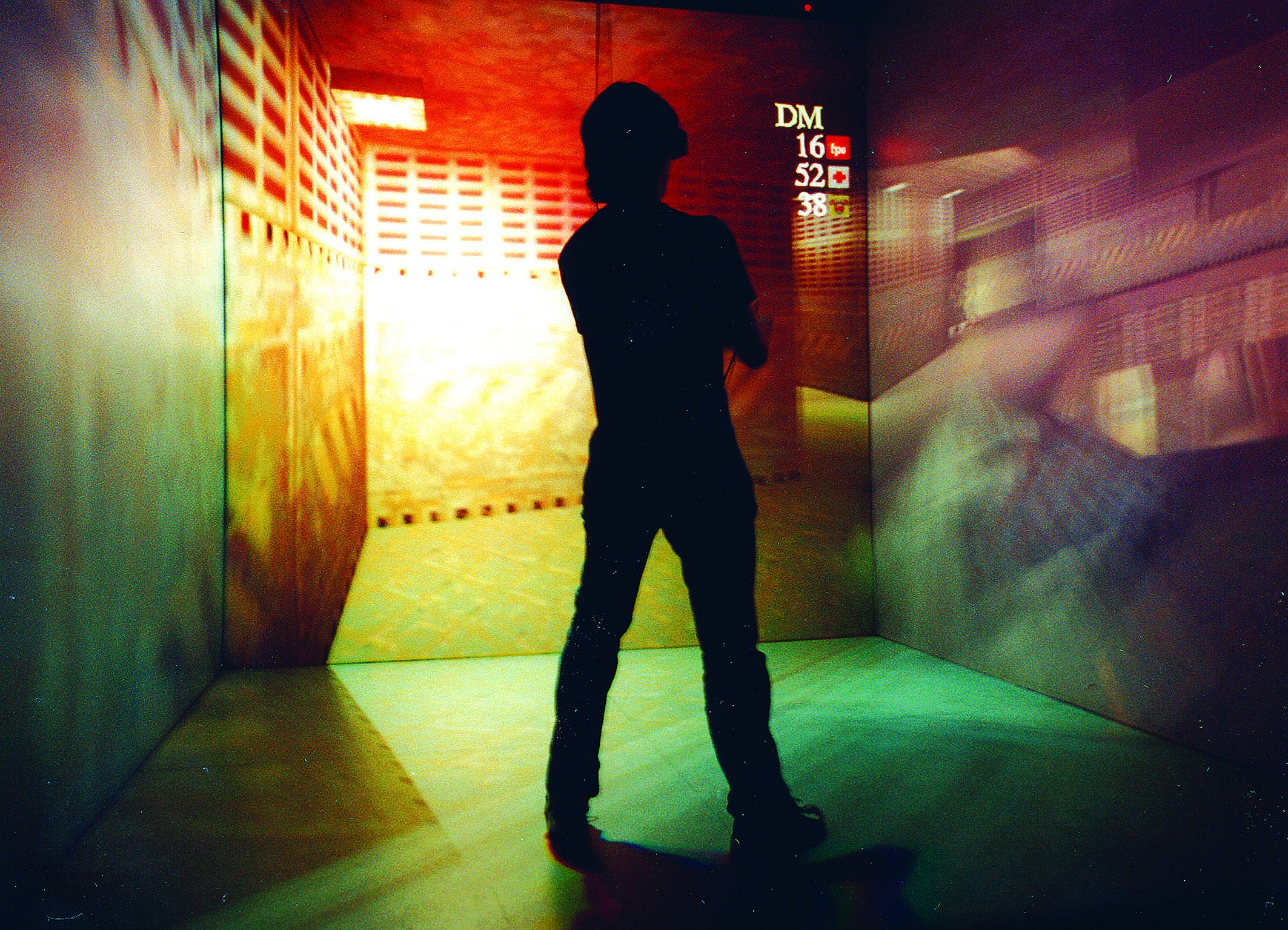 Mubil- A digital laboratory
Alexandra Angeletaki 
Letizia Jaccheri
Min bakgrund
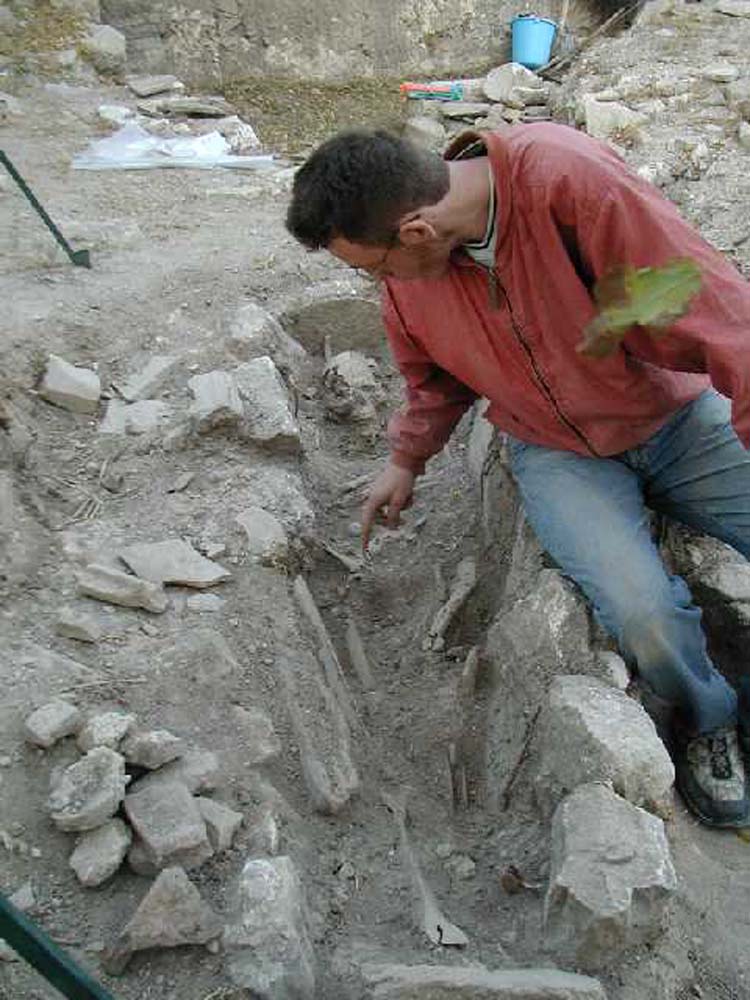 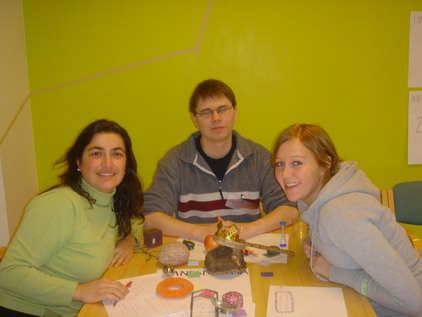 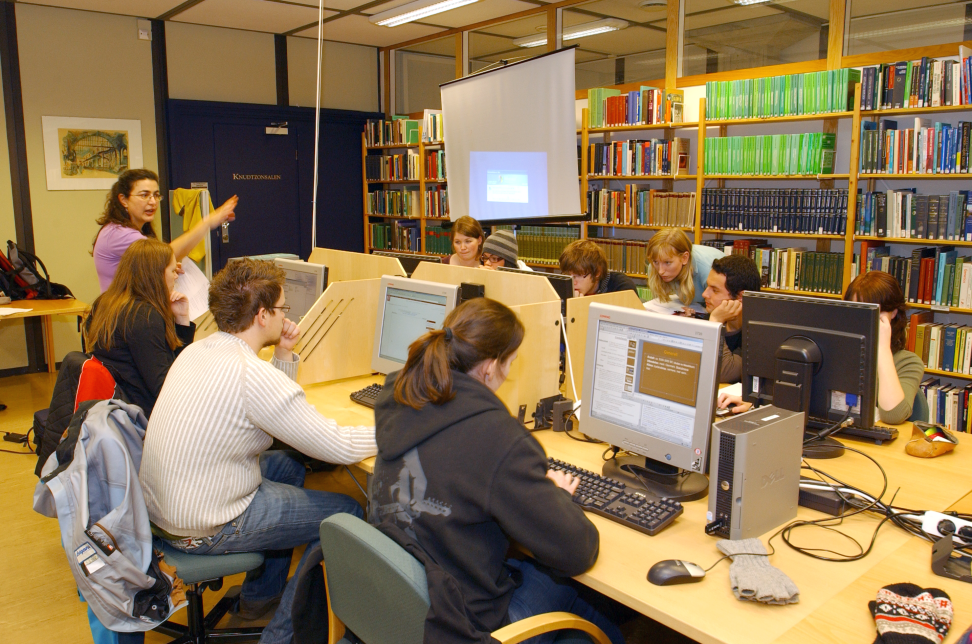 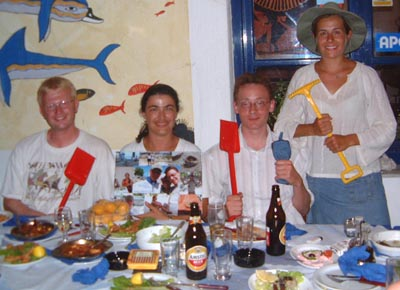 Gunnerus library in Trondheim
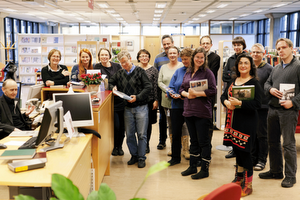 [Speaker Notes: Ved Gunnerusbiblioteket finnes det en god del historisk arkivmateriale og fra DKNVS virksomhet og samlinger og 400.000 bilder med portretter og landskaper fra Trondheim og omegn. Mye av det er tilgjengelig via vår databaser. For mer info se:  http://www.ntnu.no/ub/spesialsamlingene/ 

Gunnerus libary owns a great collection of historical archives and 400.000 pictures from the area around the city. Yoy can purchase our collectuon through our website.]
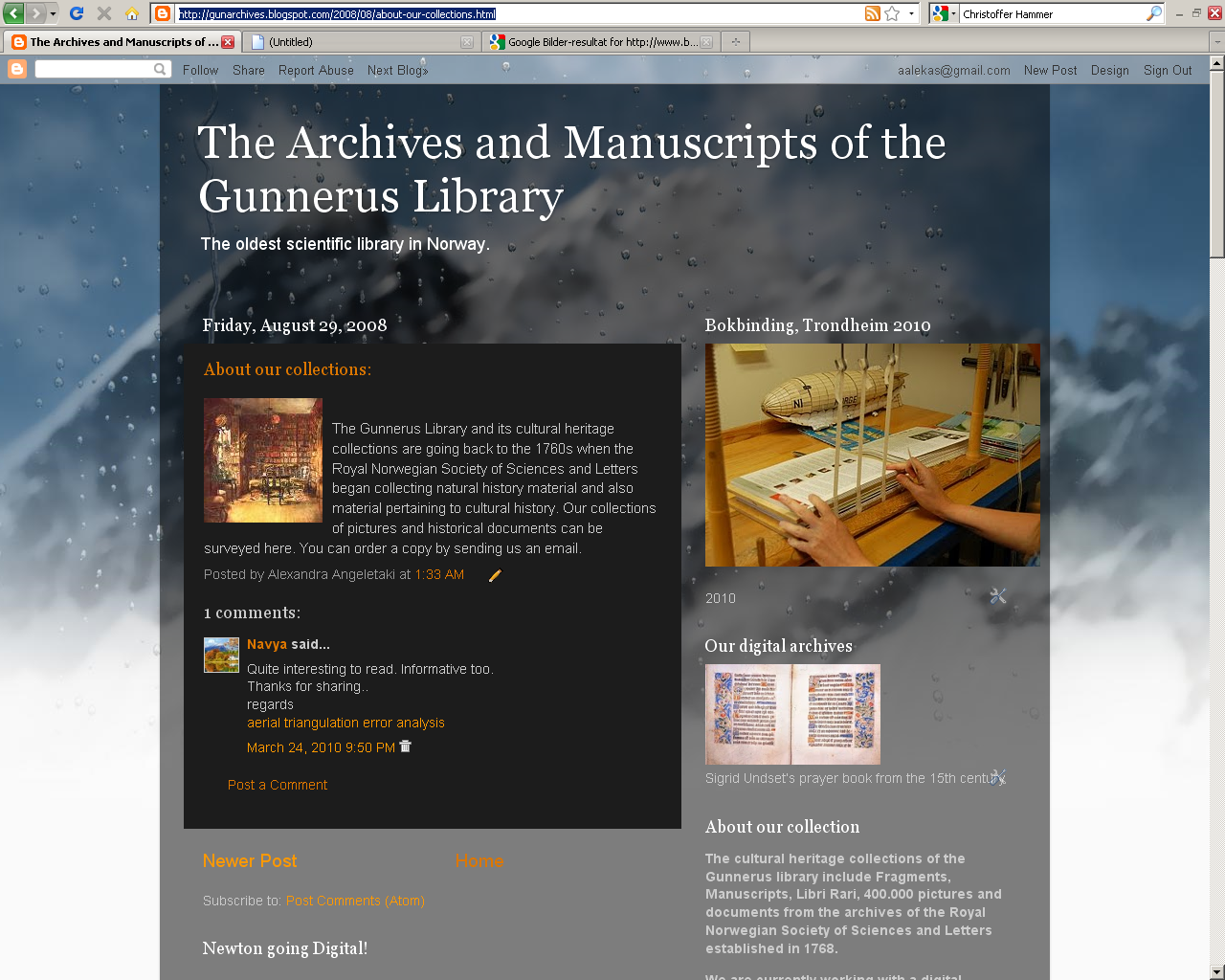 [Speaker Notes: The trnsformationof the physical objects to digital or 3d objects brings in our times through technology a new dimension to exoeriencing Knowledge.]
Virtuell biblioteket
Pergamenter
Manuskripter
Bøker
Kart
Arkiv
Museumsgjenstander
Bilder
Videoer
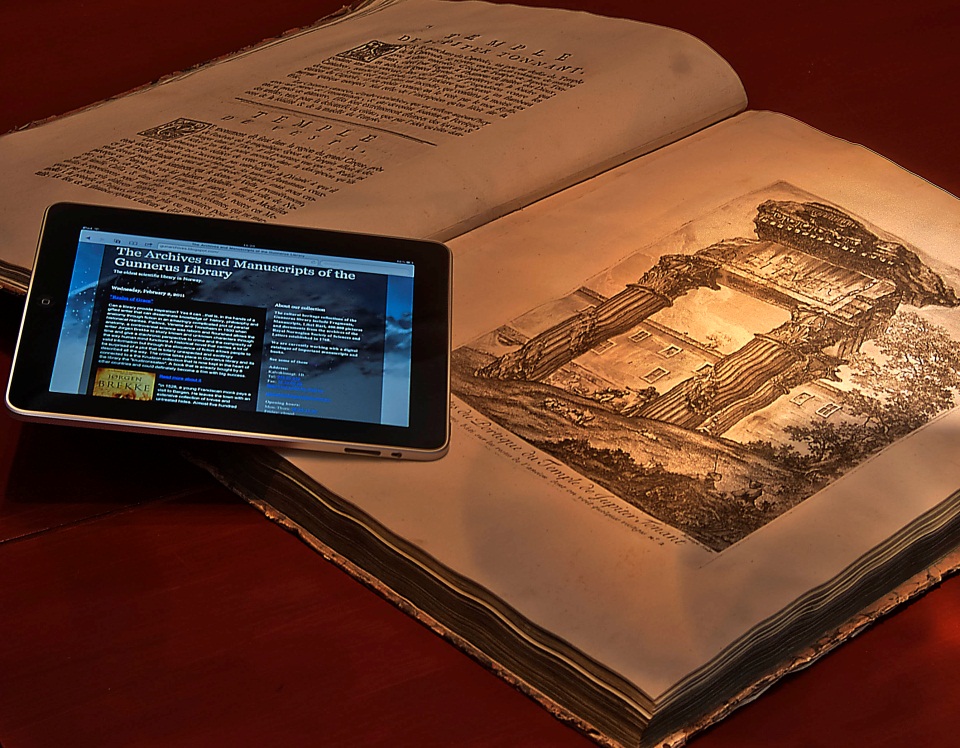 Mubil:ny teknologi-gammelt innhold
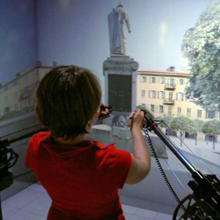 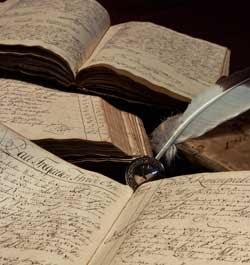 Partnere
Gunnerusbiblioteket
IDI
Percro

Statsarkivet
Vitenskapmuseet
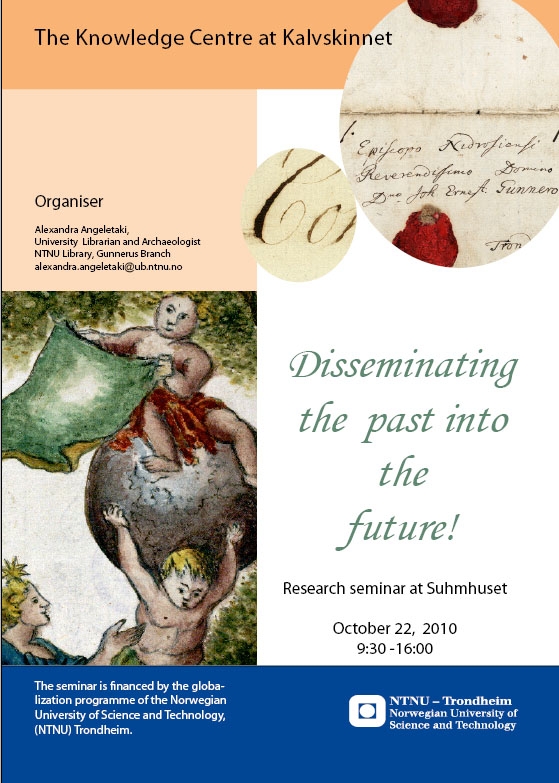 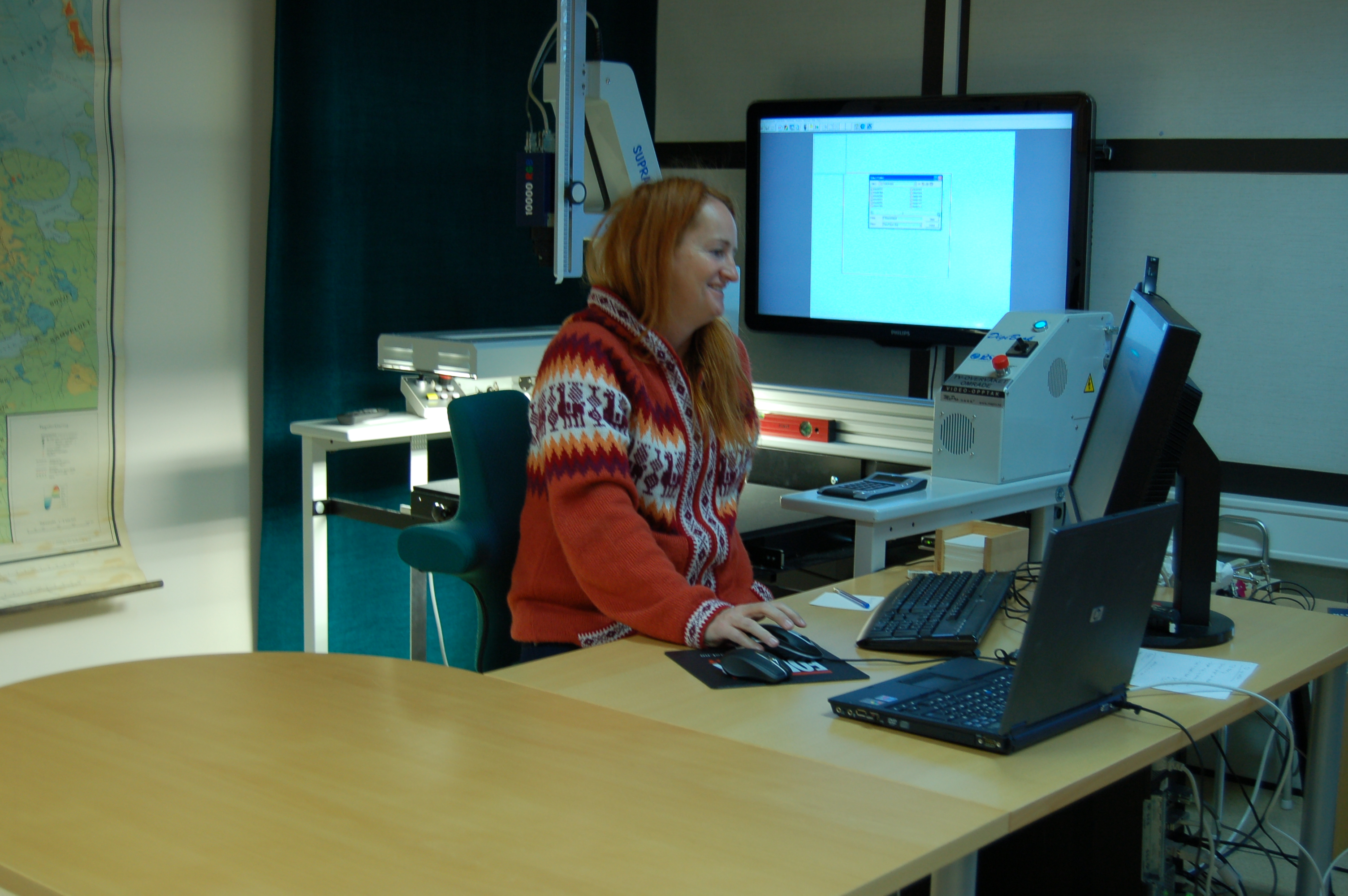 Historier som skal fortelles
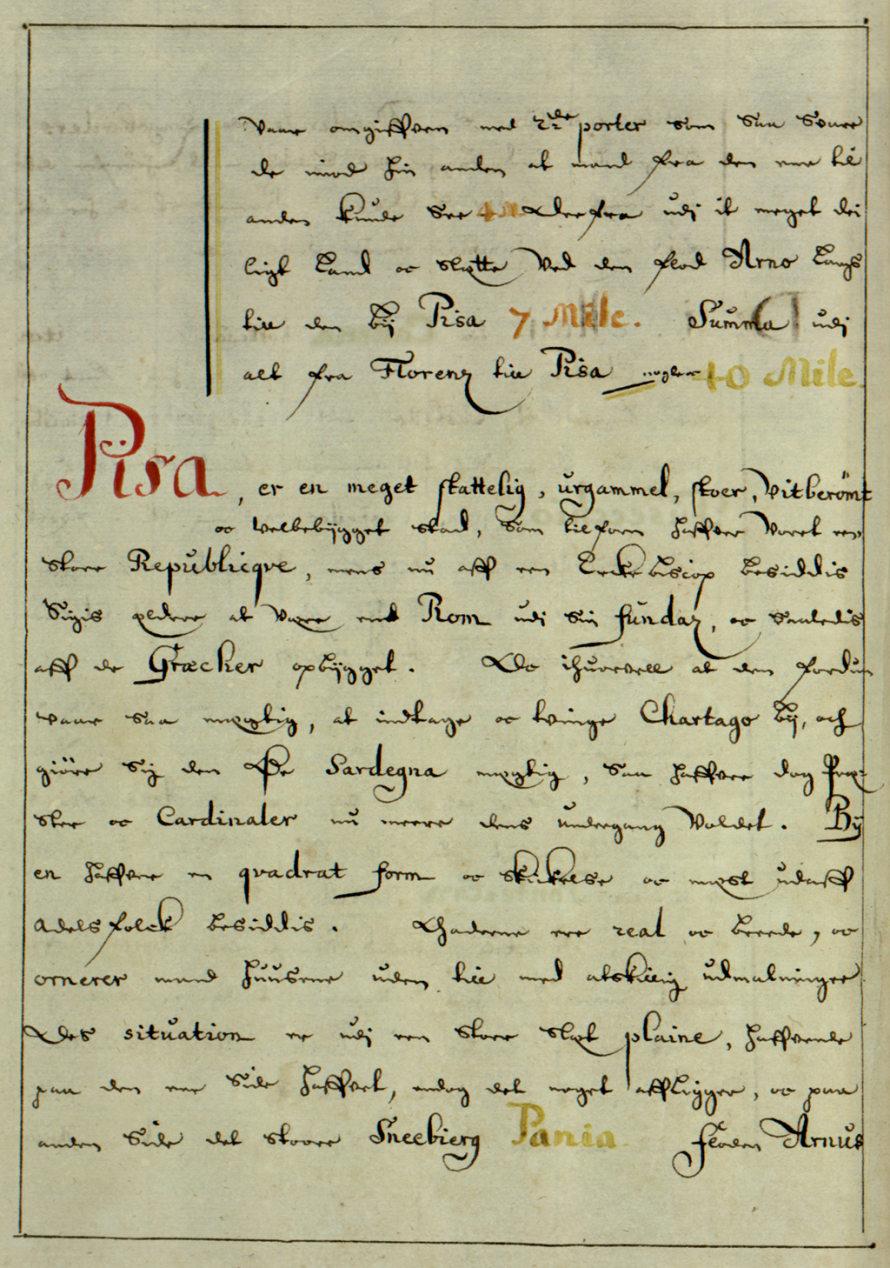 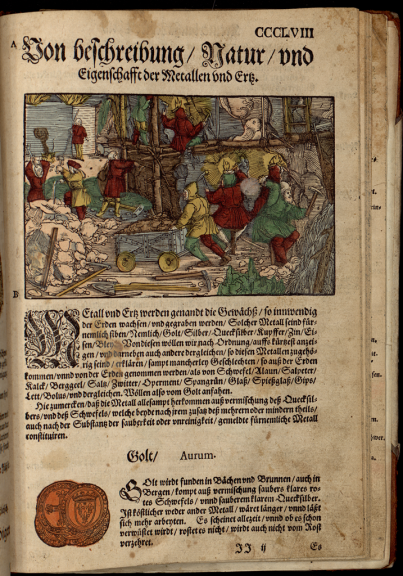 Verkstedet
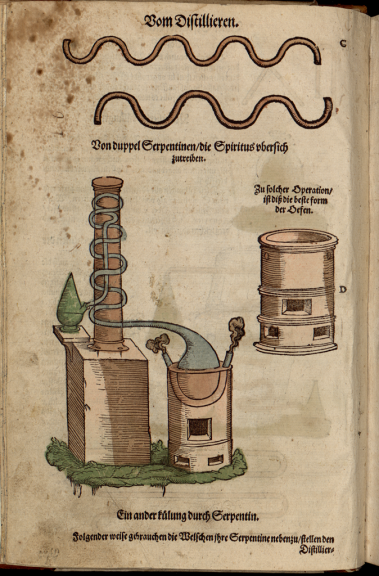 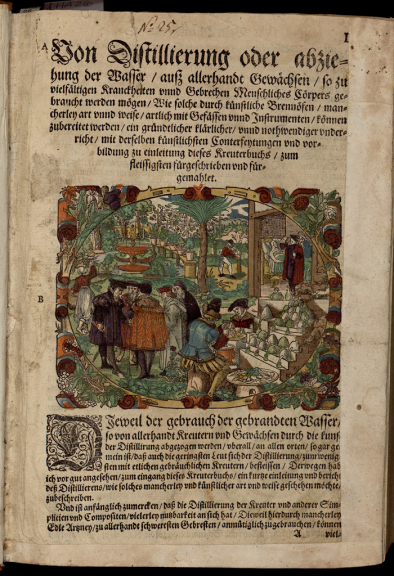 Til hvem?
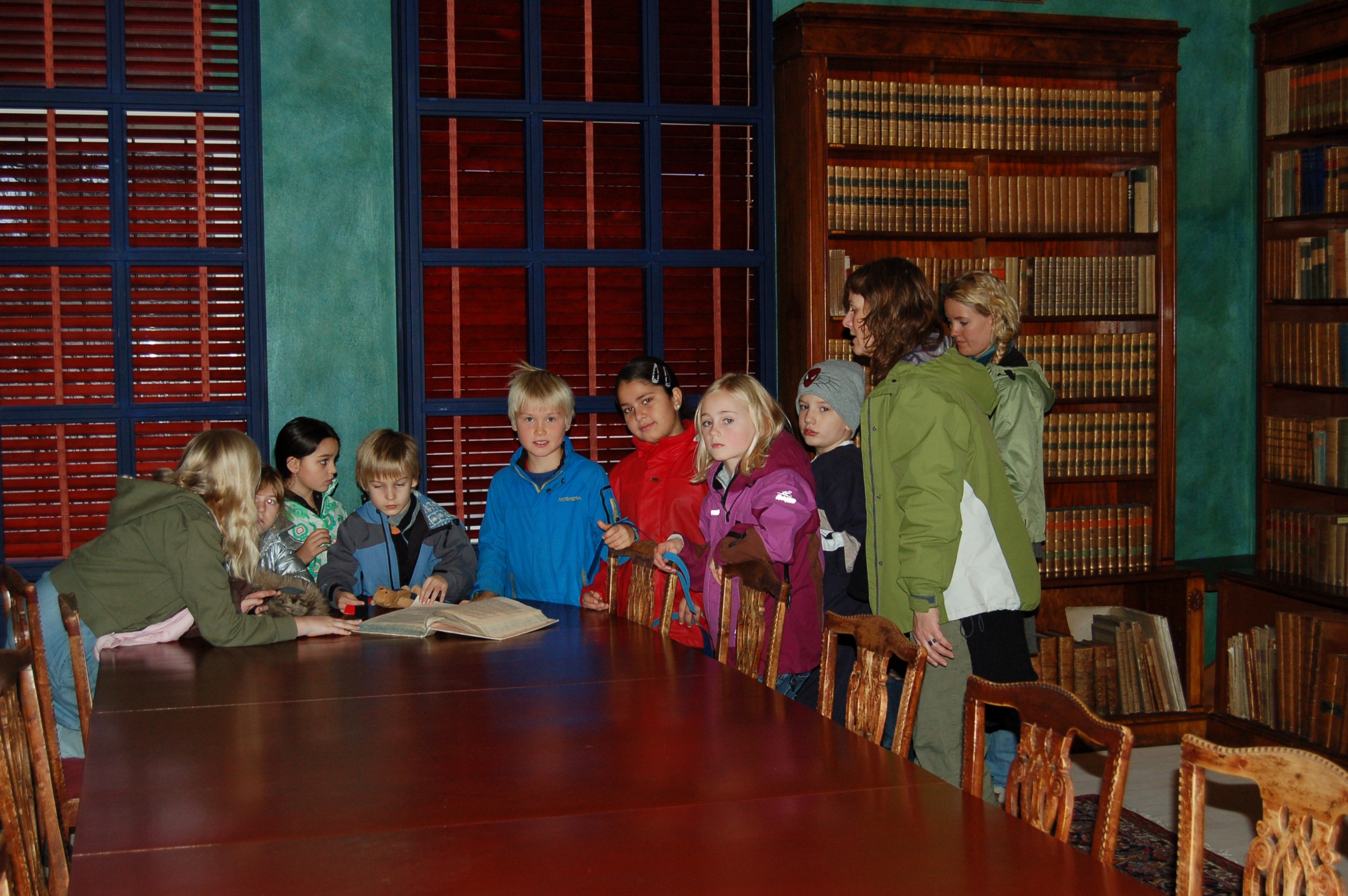 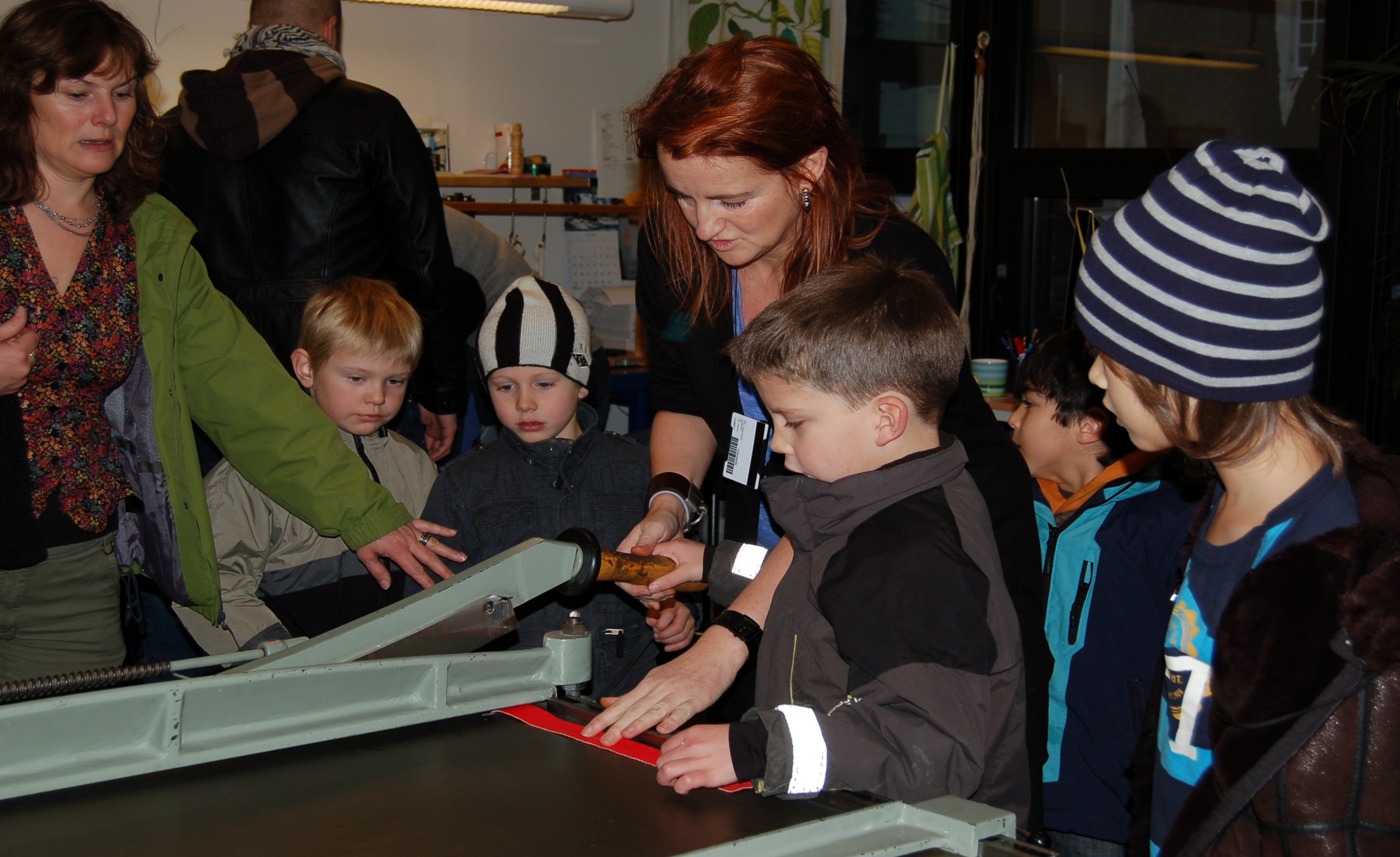 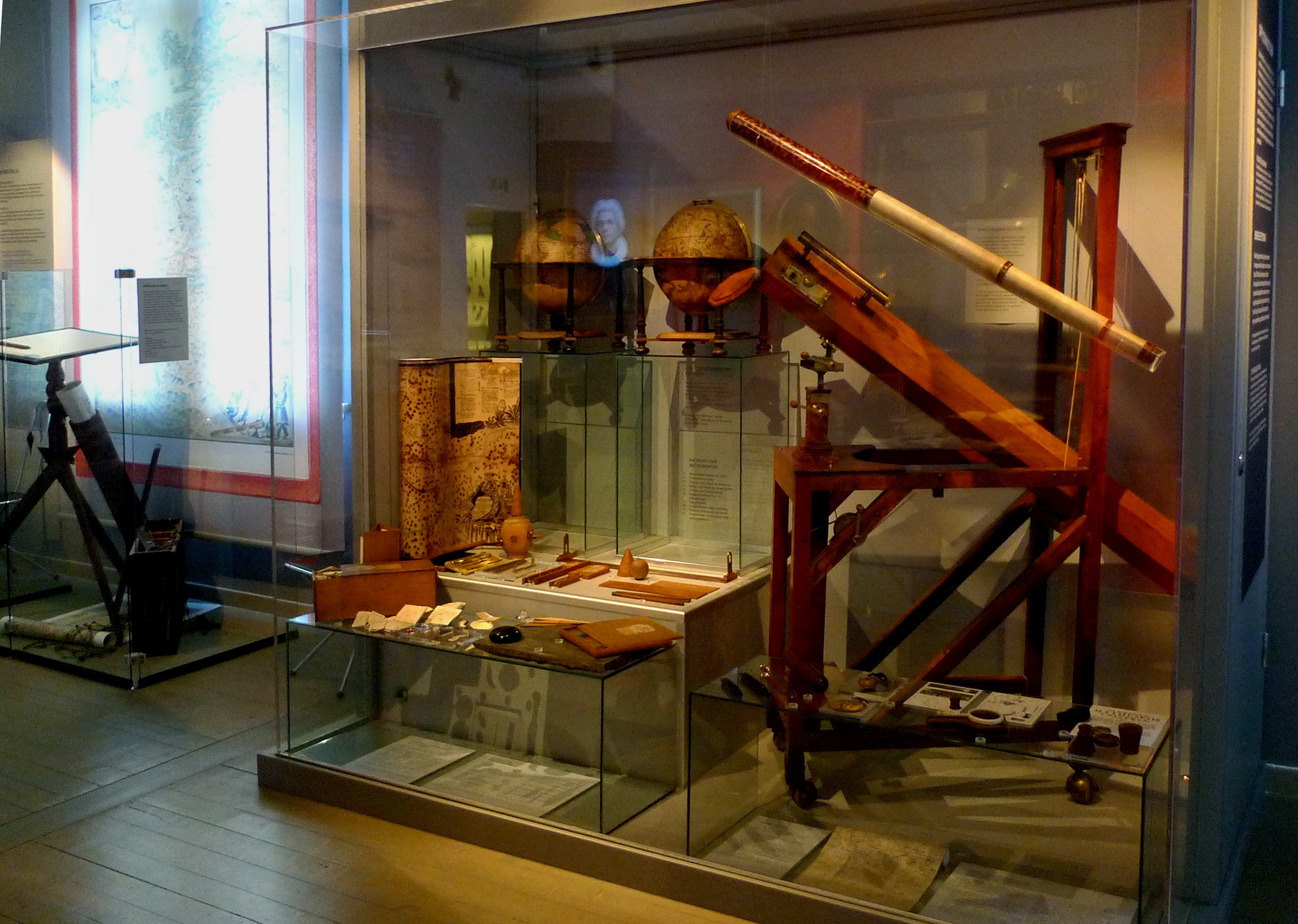 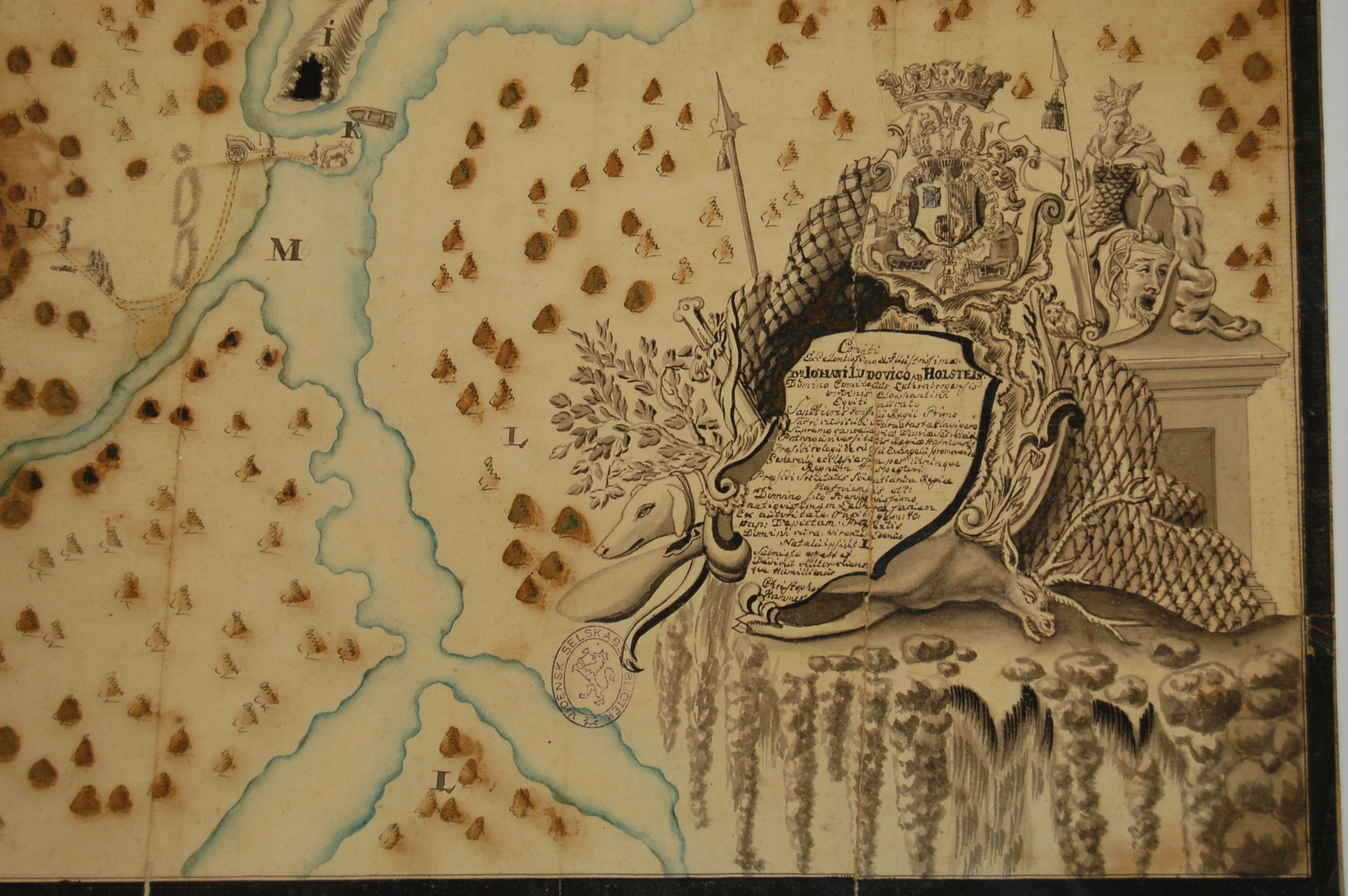 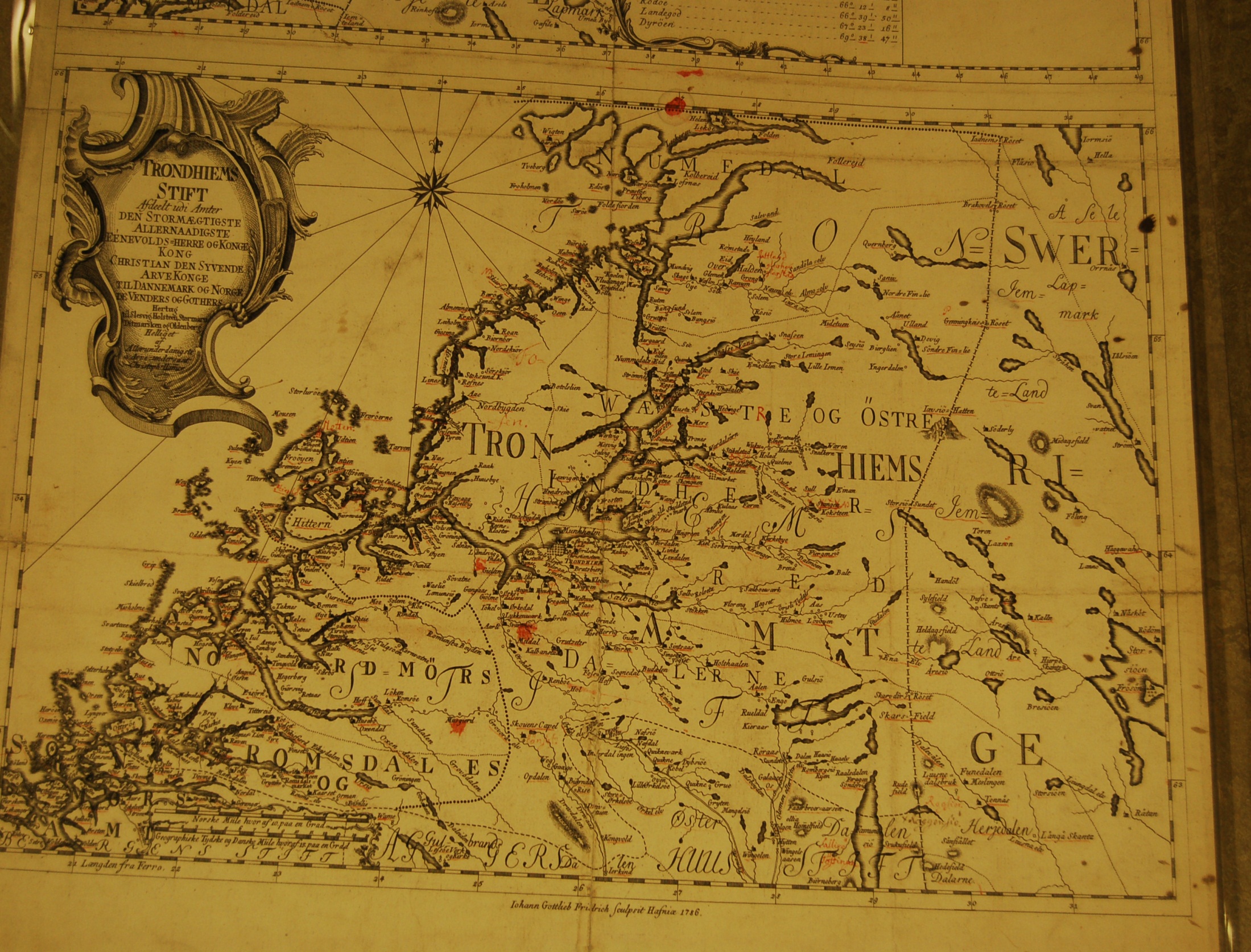 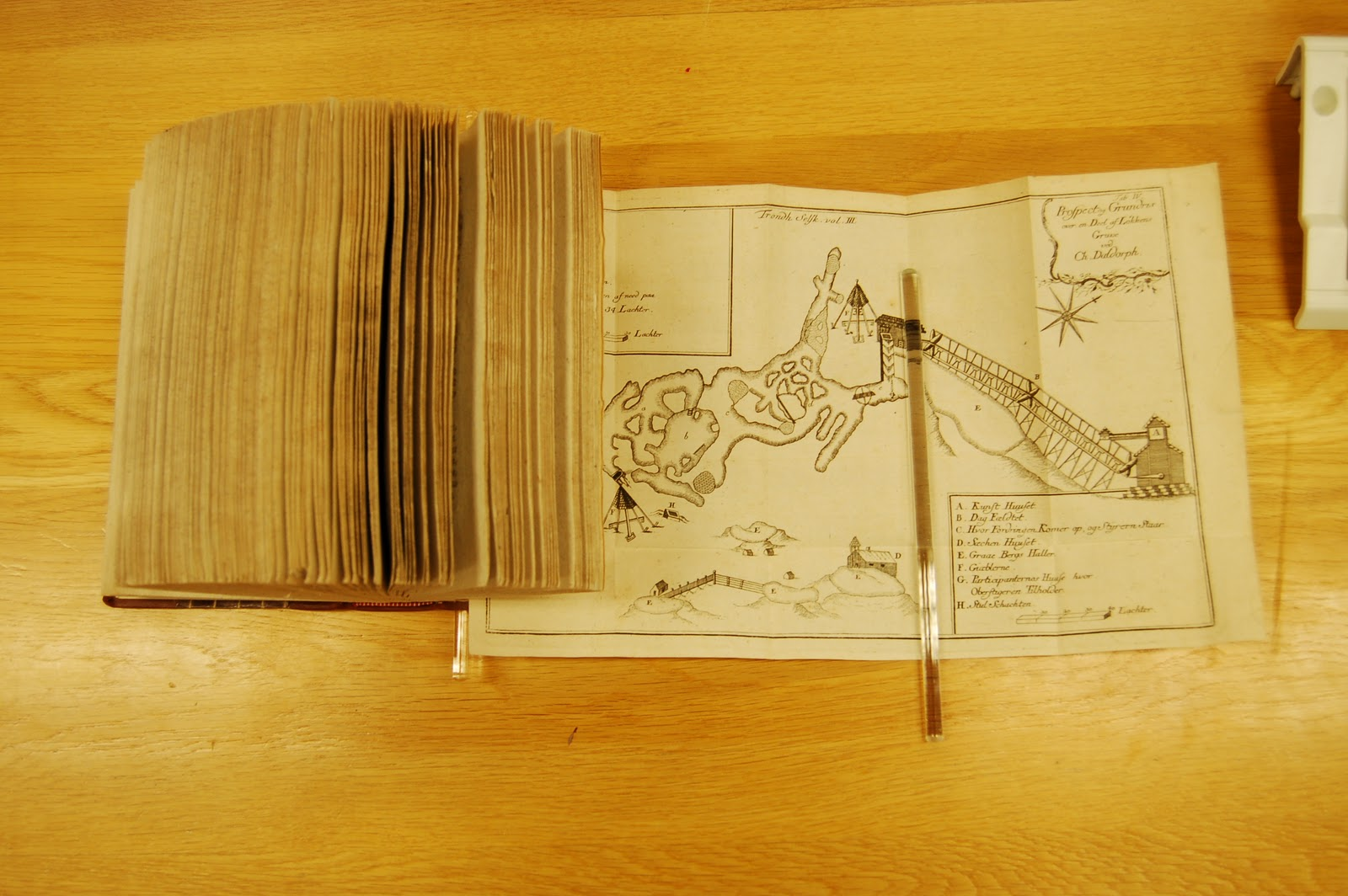 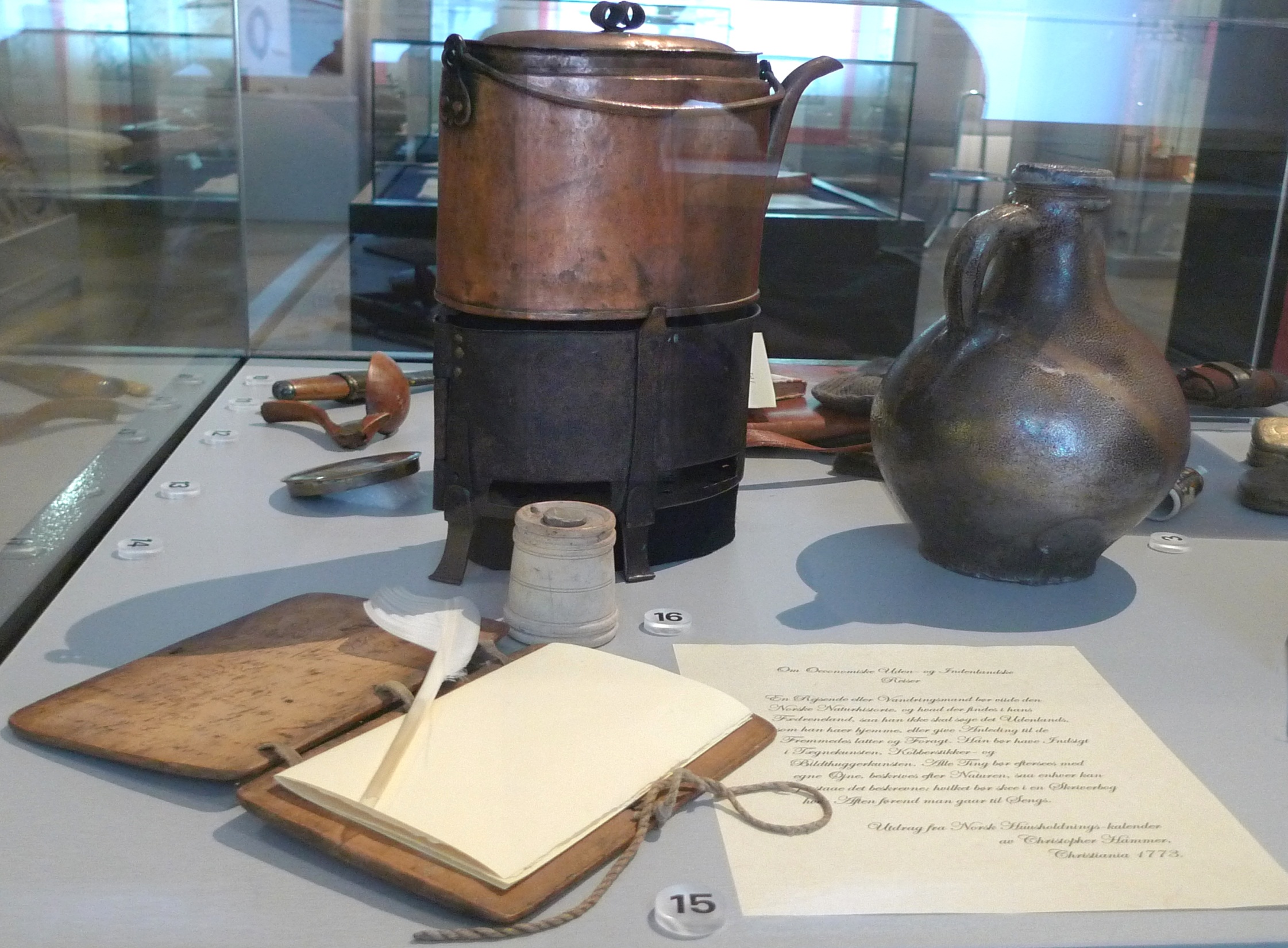 [Speaker Notes: 1720-1804]
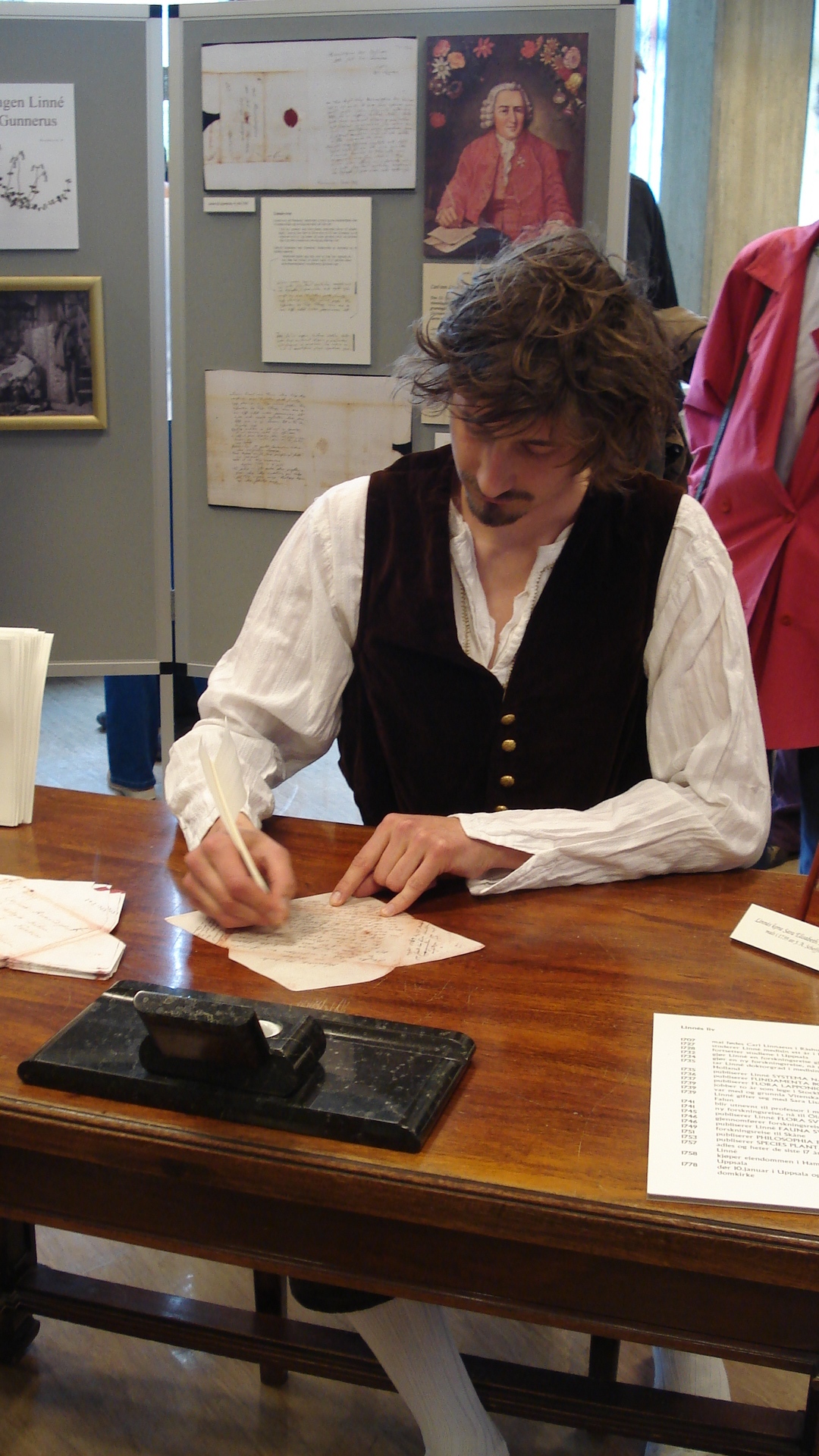 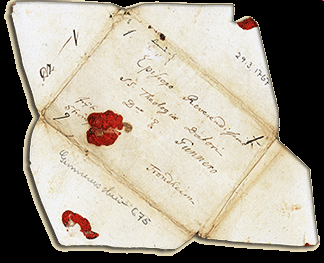 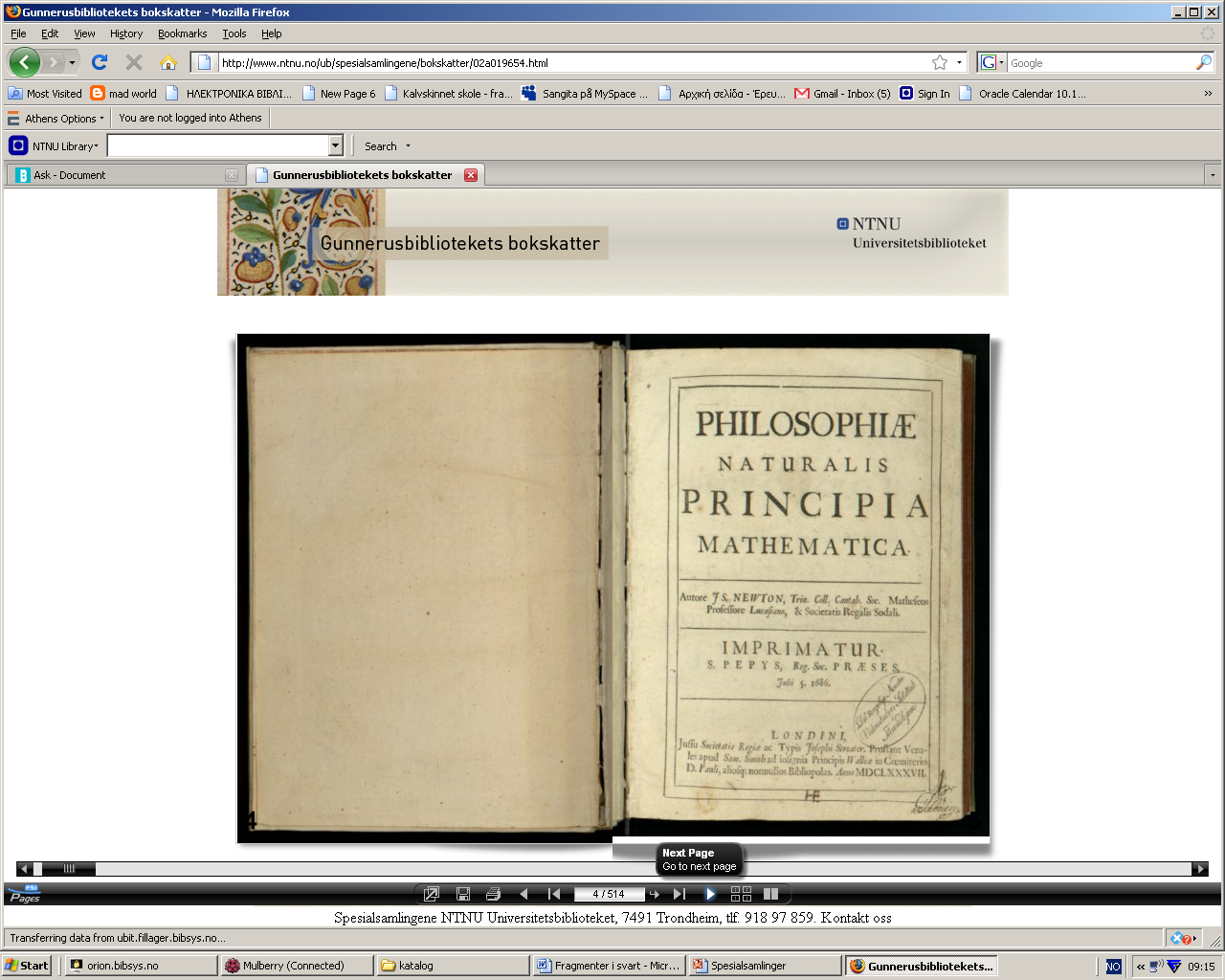 bokskatter
Gunnerus: Flora Norvegica
Newton Philosophiae Naturalis
[Speaker Notes: http://www.ntnu.no/ub/spesialsamlingene/bokskatter]
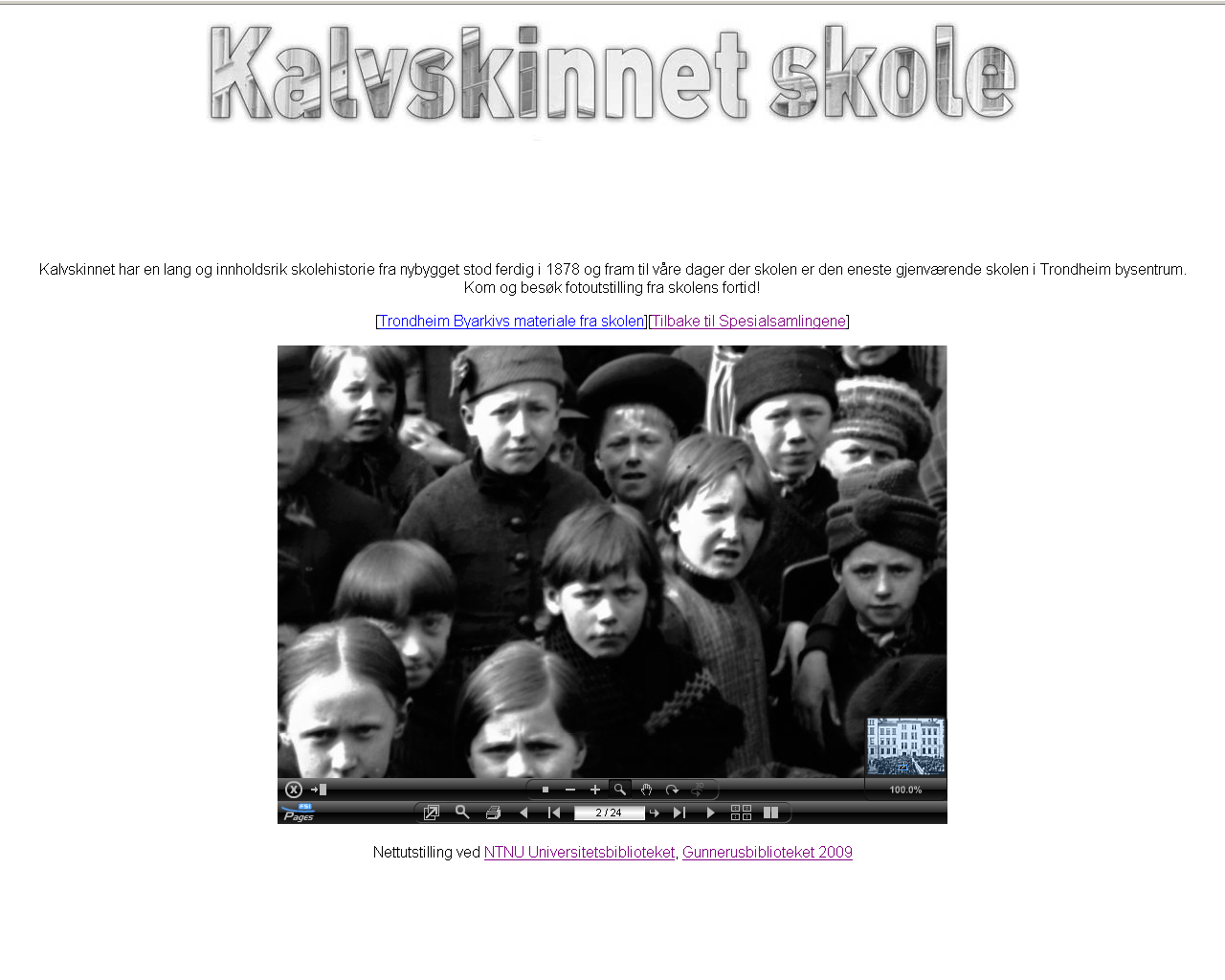 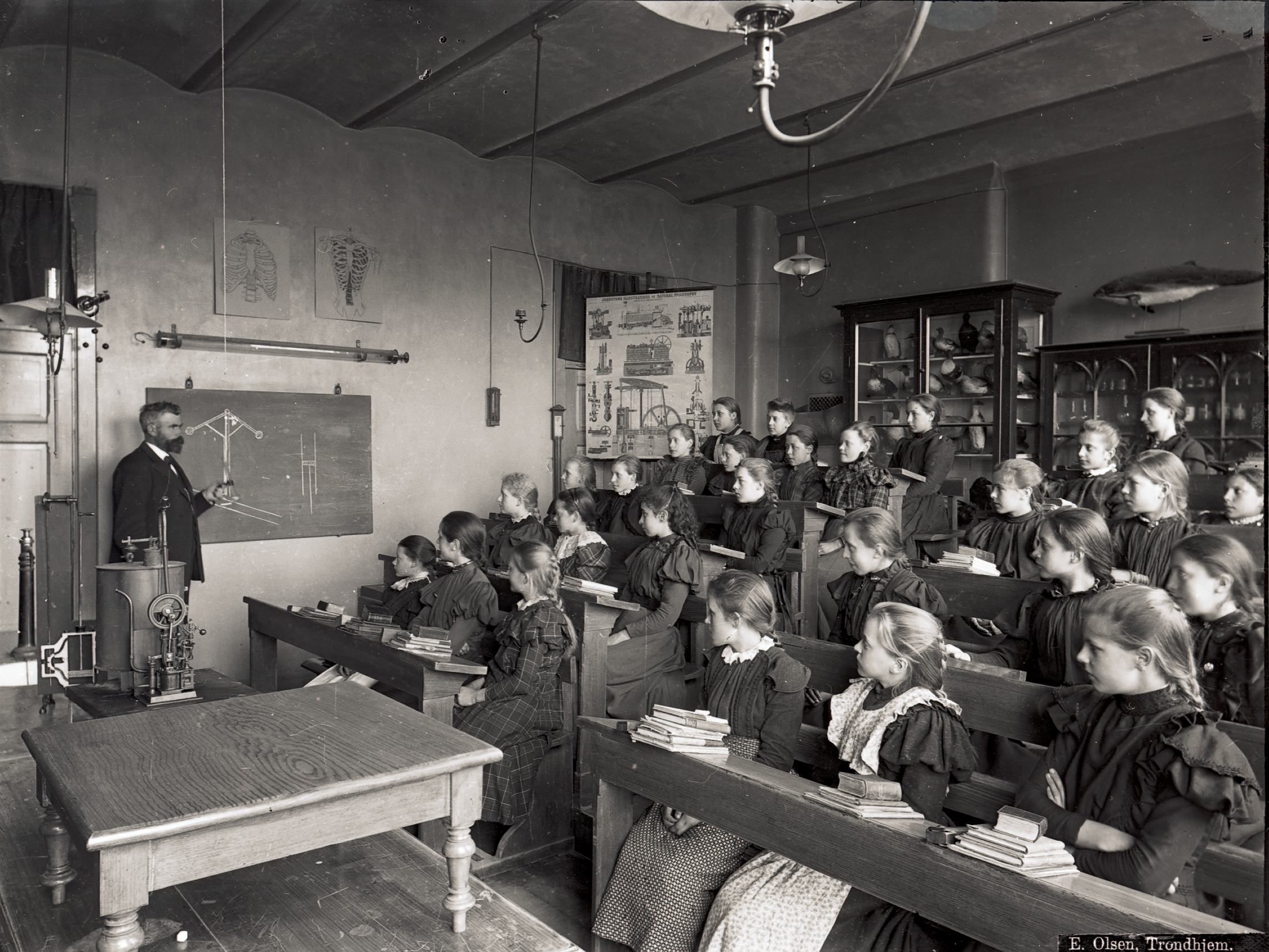 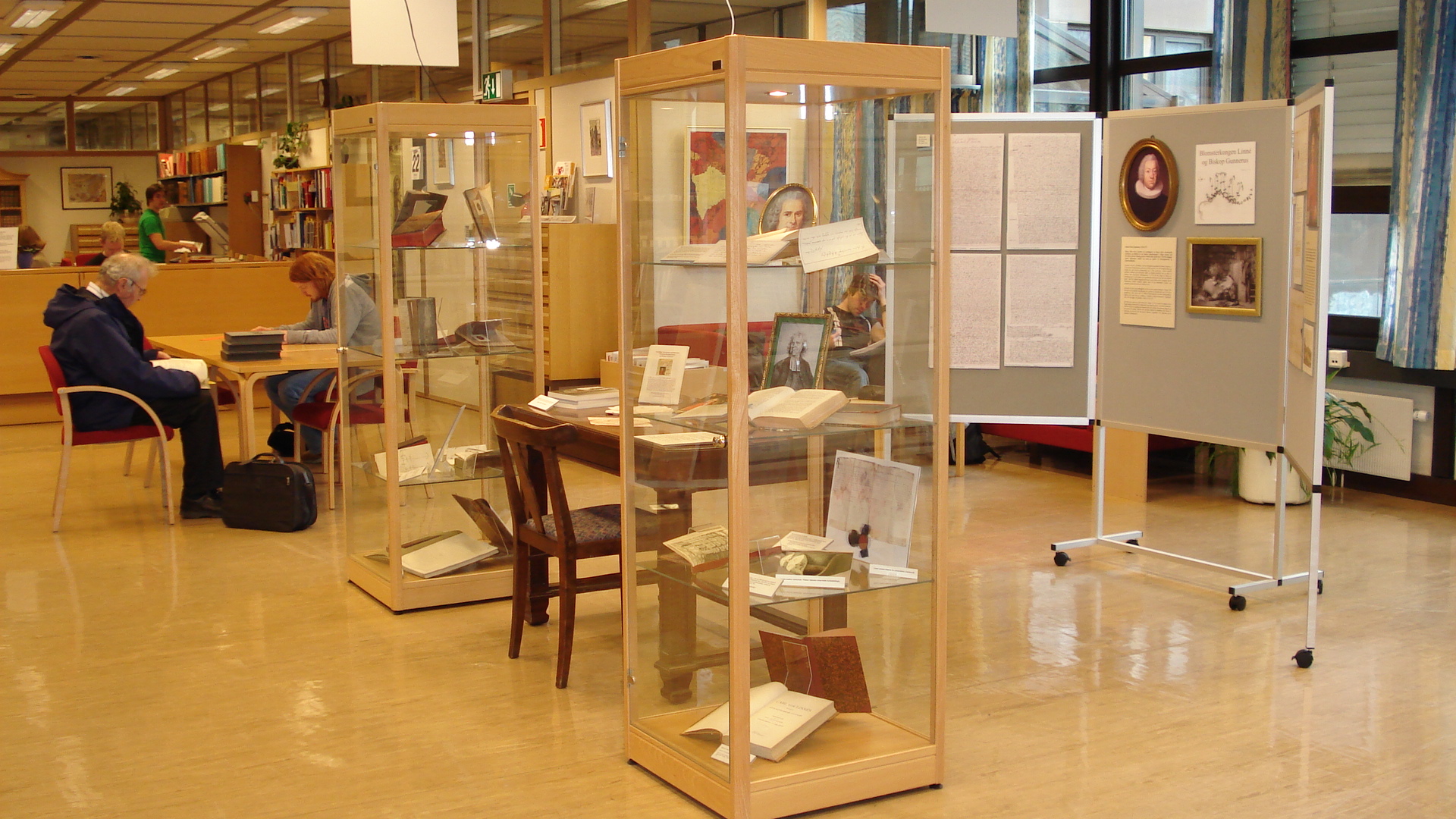 Lux illuxit
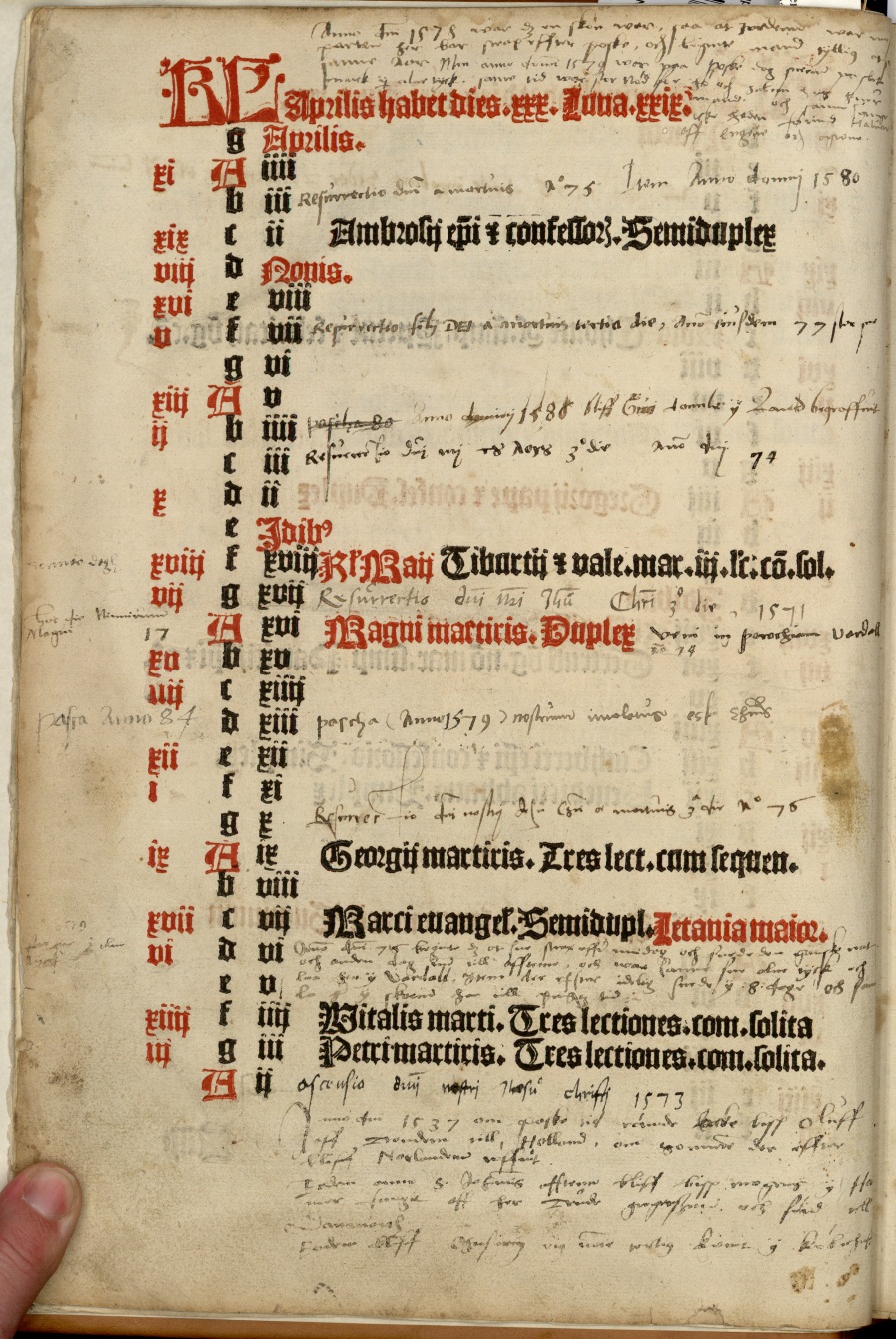 Video med musikk
Wikipedia side
«Performance» 
på biblioteket
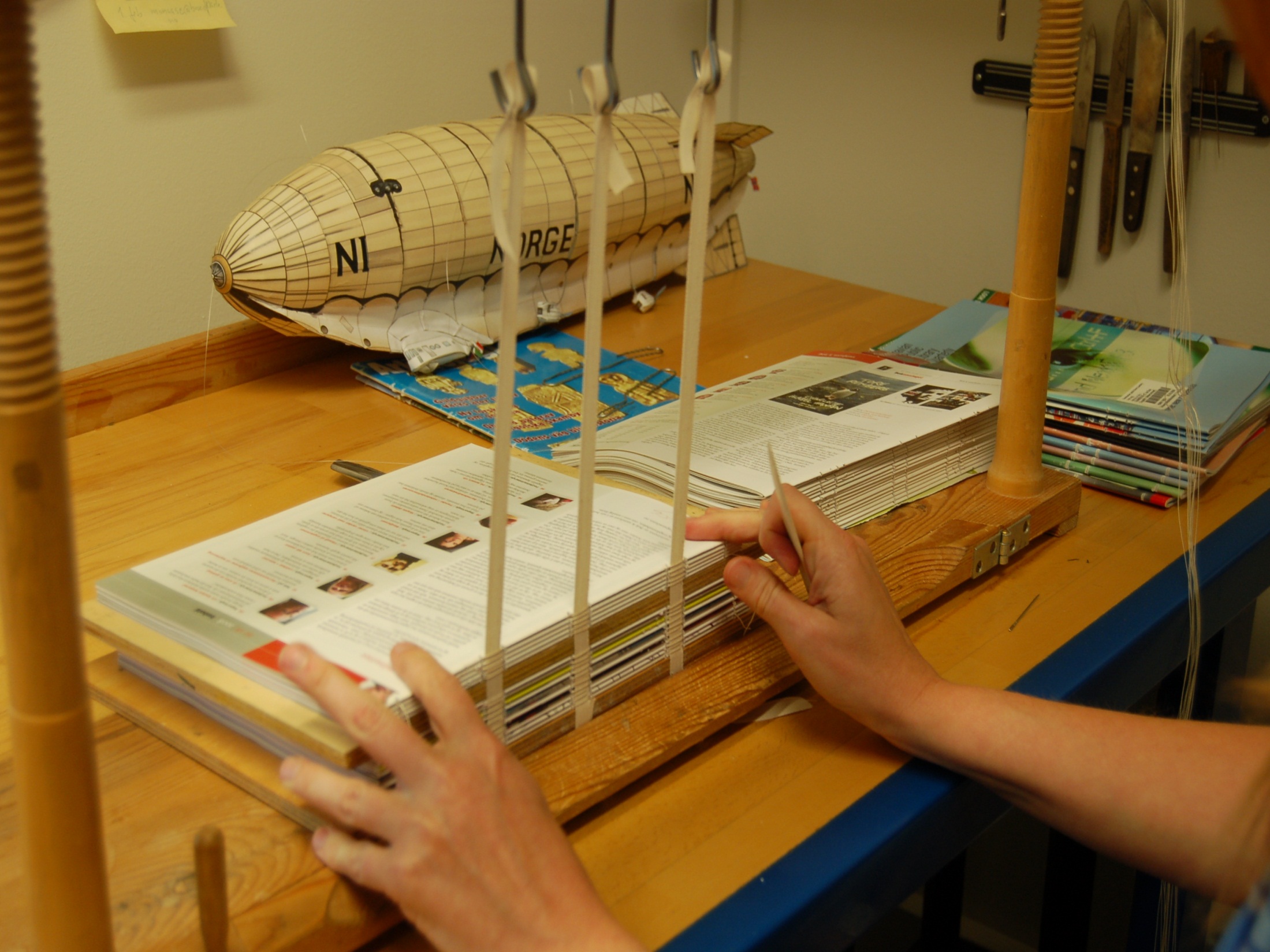 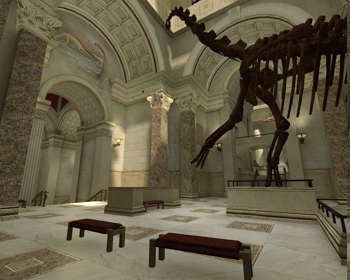 [Speaker Notes: The Museum:Source Project is an ambitious effort to model a complete natural history museum in 3D for Counter-Strike, the most popular online action game in the world. More than just a fun game level, the project is part of a novel approach to science education: infiltrating the $10 billion-a-year video game industry with truly educational content. The idea is to go beyond a simple "museum-like" virtual world and create a real museum complete with informative, lifelike exhibits. While gamers will play for fun, they'll be exposed to educational content in the process. 
The process is simple in concept, and complex in application. Utilizing an arsenal of 3D and graphics tools, the level designer crafts a virtual building with all of the visual details created by real world architects and interior designers. From marble walls to ornate column capitals, every element of the museum building is modeled in three dimensions, textured, and placed in position. Specialized software tools allow for adding shiny metallic trim details to floor tiles and creating atmospheric beams of light complete with dust motes floating about. The process takes weeks or months depending on the complexity of the level. The Museum:Source level is expected to take 6 months start to finish.]
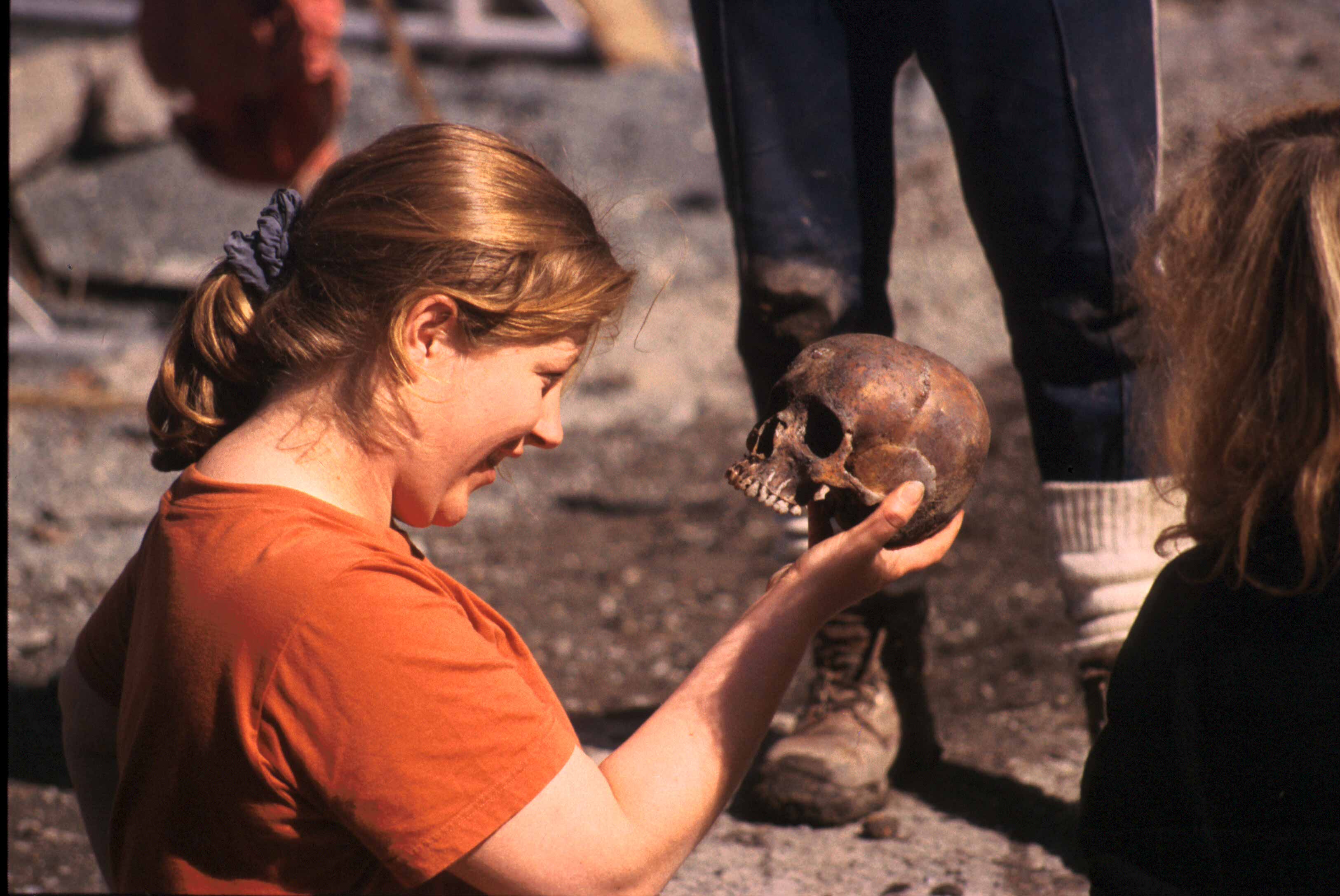 Det er en faglig utfordring og en mulighet til å lære om deg selv i samspill med andre.